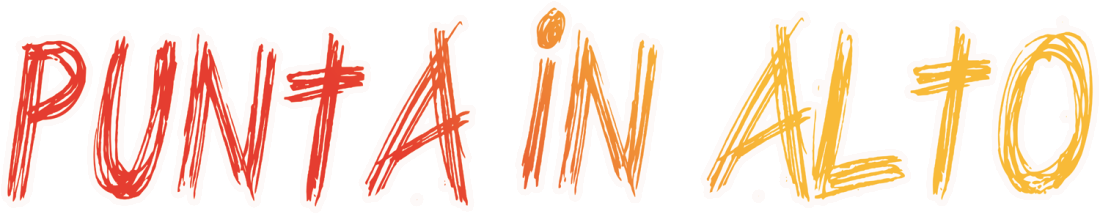 AZIONE CATTOLICA DEI RAGAZZI 2011-2012
LINEE UNITARIE
VANGELO DI MARCO
LINEE UNITARIE
DAGLI ORIENTAMENTI TRIENNALI
LINEE UNITARIE
Il primo anno del triennio si proietta, in particolare, sull’interiorità, che va custodita per far maturare un atteggiamento di fiducia nel Signore. La fede è un dono di Dio che non smette mai di cercare l’uomo e che esige una risposta libera e coraggiosa. La vocazione alla santità, alla quale tutti siamo chiamati, si traduce così in una risposta improntata alla generosità, spesa per l’evangelizzazione. Occorre continuare a riflettere sulle forme e le strade possibili per un’educazione volta a suscitare, alimentare, sostenere la ricerca di Dio che accompagna gli uomini e le donne, i giovani e i ragazzi di oggi.
DAL DOCUMENTO FINALE DELLA XIV ASSEMBLEA NAZIONALE, I,1
LINEE UNITARIE
La fede è  dono di un Dio che non smette mai di cercare l’uomo. Occorre continuare a riflettere sulle forme e le strade possibili per un’educazione volta a suscitare, alimentare, sostenere la ricerca di Dio che accompagna gli uomini e le donne, i giovani e i ragazzi di oggi, per far maturare in essi una fede incarnata: una fede che susciti stili di vita improntati all’insegnamento evangelico, che generi vocazioni alla responsabilità, che si traduca in forme contagiose di impegno, capaci di “fare opinione”, di cambiare in meglio il nostro tempo.
DAL DOCUMENTO FINALE DELLA XIV ASSEMBLEA NAZIONALE, I,1
LINEE UNITARIE
Vogliamo che ogni socio di Azione Cattolica sia sempre più consapevole che vivere una fede incarnata significa spendersi per la giustizia, la pace, la solidarietà, la tutela del creato, il diritto al lavoro e per tutto ciò che attiene la promozione della dignità umana.
DAL DOCUMENTO FINALE DELLA XIV ASSEMBLEA NAZIONALE, II,1
LINEE UNITARIE
È essenziale recuperare il senso profondo dell’esperienza associativa come cammino spirituale che aiuti ciascuno a vivere il battesimo ricevuto per scoprire e  alimentare la propria vocazione. La dedizione alla Chiesa e al mondo è possibile solo se nasce da una profonda vita interiore. 
Il nostro Progetto Formativo Perché sia formato Cristo in noi pone al centro la formazione della coscienza, la cura della vita spirituale, l’interiorità aperta alla relazione con Dio e con i fratelli come via  per giungere ad una piena umanità.
CHI AMA EDUCA, FRANCO MIANO, AVE 2010 PAGG. 3-4
LINEE UNITARIE
L’impegno per l’educazione rappresenta un’attenzione costante per la Chiesa e per l’Azione cattolica, perché da sempre al centro della vita della Chiesa e dell’esperienza associativa c’è la cura nei confronti della persona, quella cura che costituisce la sostanza stessa dell’impegno educativo.
Dalla ormai più che centenaria esperienza di formazione associativa, radicata nel cuore della comunità ecclesiale, emerge con chiarezza il nesso profondo tra l’educazione e un amore generoso, ricco di dedizione.
CHI AMA EDUCA, FRANCO MIANO, AVE 2010 PAGG. 3-4
LINEE UNITARIE
Di qui la convinzione – vogliamo ribadire – che chi ama, e solo chi ama, educa veramente. L’educazione non può limitarsi alla trasmissione di “nozioni”  attraverso tecniche che mettano in campo delle, sia pur necessarie, competenze pisco-pedagogiche. L’educazione è, prima di tutto e fondamentalmente, una scelta di speranza che investe sulla libertà della persona, una scelta operata da testimoni e maestri capaci di scorgere in ogni essere umano la scintilla di Dio. In tal senso è una risposta del cuore animata da una profonda passione per l’uomo. Ed è un’impresa comunitaria che passa per uno scambio affettuoso tra generazioni.
CHI AMA EDUCA, FRANCO MIANO, AVE 2010 PAGG. 135- 136
LINEE UNITARIE
“Ci poniamo sulle orme di Gesù perché sia formato Cristo in noi. Non può essere diversamente, perché la proposta educativa dell’Ac non è asettica, neutrale, ma ha un orientamento preciso, una sua bussola.
La proposta educativa dell’Azione cattolica crede che al cuore della vita ci sia l’incontro con Gesù, quell’incontro che cambia l’esistenza e la orienta, le dà senso.
Quella relazione piena da cui si parte e sempre si riparte, che esprime un di più di vita, un’apertura senza limiti, un orizzonte sempre nuovo”.
ANNO DELLA SEQUELAConversione al Vangelo della Vita
Dal Progetto Formativo - 1
ANNO DELLA SEQUELA
(Cap.4. 1 p. 145-146)
Il laico cristiano cui tende la formazione dell’AC è quello descritto nei documenti del Concilio: un battezzato che consente allo Spirito di imprimere nella sua coscienza i tratti del volto di Cristo, disposto a camminare giorno per giorno per le vie che portano a questa identificazione; una persona che sa fare scelte concrete per aderire con radicalità al Vangelo nella sua quotidiana;
Dal Progetto Formativo - 2
ANNO DELLA SEQUELA
una persona che si riconosce parte di questo mondo amato e salvato da Dio e che qui si spende con generosità e con dedizione per contribuire a renderlo più umano; una persona che si sente parte viva della Chiesa e che vi si dedica con spirito di servizio e di responsabilità, perché essa possa parlare con sempre maggiore efficacia alle persone di questo tempo. È una persona che sente risuonare di continuo dentro di sé l’invito del Signore: “Andate in tutto il mondo...” e si fa incontro ad ogni persona con il desiderio di comunicare la gioia del Vangelo.
Dal Progetto Formativo - 3
ANNO DELLA SEQUELA
(Cap.4. 3 p. 162-163)
Una personale regola di vita è ciò che consente di rendere la proposta di AC, che è per tutti, una proposta che è mia, che configura il mio personale modo di rispondere al Signore e di essere fedele al suo progetto su di me. Ciascuno è chiamato allora ad elaborare una propria regola di vita, cioè di assumere in maniera personale quegli impegni di preghiera, di crescita nella fede e nella umanità, quelle scelte di servizio che rendono personale e concreto l’impegno con il Signore e la testimonianza di fede nella società di oggi. […]
Dal Progetto Formativo - 4
ANNO DELLA SEQUELA
Darsi una regola non significa altro che assumere un progetto di vita cristiana che ne costituisca la sintesi, ne indichi lo stile, ne esprima le intenzioni profonde. La regola è un modo di interpretare, attraverso un aspetto particolare, tutta la vita cristiana, rendendolo il punto di vista da cui guardare tutto il resto, attraverso cui vivere il mistero nella sua globalità. Questo modo sintetico di interpretare l’essere cristiani si traduce in uno stile di vita, cioè si rende visibile, si esprime in atteggiamenti, gesti, modi concreti di vivere e in questo senso diventa parola – pur nel silenzio – che dice il Vangelo e la sua fecondità storica. È una sintesi destinata a creare rapporto tra il Vangelo e le sue caratteristiche storiche, che essa corregge, contesta, valorizza, compie...
Dal Progetto Formativo - 5
ANNO DELLA SEQUELA
Una vita che trae luce dalla fede e una fede che non perde lo spessore dell’esistenza; un mondo che nell’incerto cammino verso il Regno trova nella Chiesa il riferimento sicuro e una Chiesa che non cammina chiusa in se stessa, perché sa di dover costruire con tutti ponti di comunione; una Chiesa e una fede radicate nel territorio eppure aperte ad orizzonti universali; una Chiesa alleata con una terra, la sua cultura, la sua umanità, i suoi problemi, la sua storia perché la vita della città sia aperta con dignità ad ogni abitante
Da Bella è l’ACR
ANNO DELLA SEQUELA
(p. 13-14)
In ACR i ragazzi sono accompagnati ad incontrare e conoscere Gesù: a riconoscere che solo seguendo Lui si trovano il senso della vita e la gioia e, quindi, a conformare a Lui la propria vita in un dialogo continuo tra la vita  e l’annuncio evangelico […].
Vengono così introdotti non tanto all’idea di Dio, quanto invece ad un rapporto personale di amicizia e di fiducia con il Signore Gesù e l’esperienza che vivono li allena a dare forma alle proprie scelte a partire da questo personale rapporto di amicizia con il Signore.
IDEA GENERALE
IDEA GENERALE - 1
IDEA GENERALE
Nell’anno della sequela vogliamo aiutare i ragazzi a fare esperienza dell’incontro sempre nuovo e unico con il Signore che passa nella nostra storia e ci dona la vita. Seguire Gesù è disponibilità a saper ascoltare la sua Parola, riconoscendo l’importanza che riveste la relazione viva e vivificante con lui nella costruzione della propria vita libera da condizionamenti e capace di rivelare il meglio che ci abita. “Solo la presenza di Gesù nelle vostre vite dà la gioia piena, perché lui è capace di rendere sempre nuova e bella ogni cosa. Lui non vi dimentica mai” (Benedetto XVI all’ACR).
IDEA GENERALE - 2
IDEA GENERALE
La sequela implica quindi la consapevolezza di sentirsi amati da sempre, pensati e custoditi nel cuore di Dio che vuole che impariamo ad amare per poter vivere nella gioia piena. Esprime il desiderio di Gesù di fermarsi e di parlarci, di chiamarci per nome per invitarci a vivere una vita piena e realizzata.
La sequela nasce da un atto di fiducia che Dio ha nei confronti dell’uomo. Egli si fida, lui per primo, di noi, si comunica, si consegna a chi lo ascolta e lo cerca, il Creatore si affida alla creatura. A questa iniziativa di Dio il cristiano risponde liberamente con la sua vita, con le scelte che quotidianamente è chiamato a compiere.
IDEA GENERALE - 3
IDEA GENERALE
Ma la sequela non è può essere vissuta solo sul piano di ciò che faccio: è innanzitutto una scelta della coscienza, che avviene dentro di sè, fatta liberamente e consapevolmente. Solo così la scelta esteriore di fronte ad una situazione storicamente definita manifesta quello che si ha nel cuore, ciò che ci ha attratto tanto a farci decidere per una cosa piuttosto che per un’altra. Questa consapevolezza fa si che la sequela di Gesù non sia frutto dell’entusiasmo del momento, ma trovi una sua fedeltà quotidianità, nelle piccole cose che preparano alle grandi, imparando così a rimanere nell’amore (cf. Gv 15).
IDEA GENERALE - 4
IDEA GENERALE
In questo anno, perciò, i ragazzi sono invitati a guardare la loro storia di piccoli discepoli alla sequela del Maestro per riconoscere i segni della sua presenza discreta e amorevole. Il Signore Gesù non ci costringe ad essere suoi amici, ma ci dona la capacità di discernere e di scegliere nella libertà di stare accanto a lui. Seguire Gesù, allora, è ascoltare per conoscere, è conoscere l’ originalità e unicità della storia di ciascuno per scegliere , è scegliere per vivere nella verità e nella libertà.
IDEA GENERALE - 5
IDEA GENERALE
La persona resa libera da Gesù Cristo  è consapevole di essere  legata non esternamente da una moltitudine  di prescrizioni, ma interiormente dall'amore  che si è profondamente radicato  nel suo cuore. “Chi rinuncia a tutto, persino a se stesso, per seguire Gesù, entra in una nuova dimensione della libertà, che san Paolo definisce “camminare secondo lo Spirito” (cfr Gal 5,16). “Cristo ci ha liberati per la libertà!” – scrive l’Apostolo – e spiega che questa nuova forma di libertà acquistataci da Cristo consiste nell’essere “a servizio gli uni degli altri” (Gal 5,1.13). Libertà e amore coincidono!” (Benedetto XVI, Angelus  del 27 giugno 2010).
La domanda di vitaPIENEZZA - REALIZZAZIONE
SONO LIBERO DI SCEGLIERE?
DOMANDA DI VITA
La domanda di vita di quest’anno, nella ciclicità collegata alla categoria del triennio, è una domanda di pienezza/realizzazione. Vogliamo guardare ciascun ragazzo e accoglierlo come un mistero che si rivela e che rivela l’amore di un Dio che libera e ama nella verità. Amiamo e desideriamo che i ragazzi siano se stessi, per questo è bene che in loro cresca il senso di libertà. La loro vita diventa quindi esperienza bella e unica in cui crescere e vivere nella libertà che si fa dono e progetto.
I BAMBINI E I RAGAZZI CI CHIEDONO... - 1
DOMANDA DI VITA
di essere aiutati a trovare la loro identità, ad essere se stessi. È necessario allora accompagnarli a riconoscere il mistero profondo che si compie in loro, nel rispetto profondo della loro identità. È nella libertà di sentirsi Figli di Dio che possono scegliere di seguire il Maestro, è nella libertà di accogliersi per quello che sono che imparano a guardare a Gesù e a scegliere di essere suoi amici.
di crescere nella loro capacità di giudizio, di iniziativa creativa nella realtà.  È con libertà che si è chiamati ad aderire ad una proposta alta e liberante di sequela, è con libertà che ciascun ragazzo deve giocarsi nella scelte della sua quotidianità.
I BAMBINI E I RAGAZZI CI CHIEDONO... - 2
DOMANDA DI VITA
di essere aiutati a liberarsi di tutto ciò che lega e incatena la loro vita per poter scegliere il bene per loro, ciò che veramente da pienezza e senso profondo ai piccoli e ai grandi eventi che ogni giorno vivono, senza subirli, ma scegliendo ciò che li porta alla gioia. È il rispetto dei loro tempi di crescita, è la capacità di saper attendere e di non sostituirsi nelle scelte che porta ciascun ragazzo a scelte consapevoli per la sua vita e per la vita dell’altro. Ciascun ragazzo scopre, così, che per essere libero non è necessario stare da soli e vivere senza regole, ma sentirsi sostenuti e incoraggiati a scorgere il progetto d’amore per ciascuno e a costruirsi persone libere ogni giorno.
SONO LIBERO DI SCEGLIERE?
DOMANDA DI VITA
“In realtà, è Gesù che cercate quando sognate la felicità; è Lui che vi aspetta quando niente vi soddisfa di quello che trovate; è Lui la bellezza che tanto vi attrae; è Lui che vi provoca con quella sete di radicalità che non vi permette di adattarvi al compromesso; è Lui che vi spinge a deporre le maschere che rendono falsa la vita; è Lui che vi legge nel cuore le decisioni più vere che altri vorrebbero soffocare. È Gesù che suscita in voi il desiderio di fare della vostra vita qualcosa di grande, la volontà di seguire un ideale, il rifiuto di lasciarvi inghiottire dalla mediocrità, il coraggio di impegnarvi con umiltà e perseveranza per migliorare voi stessi e la società, rendendola più umana e fraterna” (Giovanni Paolo II ai giovani).
IL BRANO BIBLICO
Marco 10, 46-52
IL BRANO BIBLICO
E giunsero a Gerico. Mentre partiva da Gerico insieme ai suoi discepoli e a molta folla, il figlio di Timeo, Bartimeo, che ero cieco, sedeva lungo la strada a mendicare. Sentendo che era Gesù Nazareno, cominciò a gridare e a dire: “Figlio di Davide, Gesù, abbi pietà di me!”. Molti lo rimproveravano perché tacesse, ma egli gridava ancora più forte: ““Figlio di Davide, Gesù, abbi pietà di me!”. Gesù si fermò e disse: “Chiamatelo!”. Chiamarono il cieco, dicendogli: “Coraggio! Alzati, ti chiama!”. Egli, gettato via il suo mantello, balzò in piedi e venne da Gesù. Allora Gesù gli disse: “Che cosa vuoi che io faccia per te?”. E il cieco gli rispose: “Rabbunì, che io veda di nuovo!”. E Gesù gli disse: “Va’, la tua fede ti ha salvato”. E subito vide di uovo e lo seguiva lungo la strada.
IL BRANO BIBLICO - 1
IL BRANO BIBLICO
Questo brano ci racconta l’ultimo miracolo di guarigione presente nel Vangelo di Marco. Insieme però alla struttura dei racconti di miracoli, la storia evangelica di Bartimeo sembra avere tutte le caratteristiche del genere letterario delle chiamate. Gesù si avvicina, ovvero si fa prossimo, stabilisce una relazione con il destinatario della chiamata, rivolge l’invito, e, infine, la risposta accompagnata da un atto di rinuncia radicale nei confronti del passato e l’adesione a porsi alla sua sequela.
IL BRANO BIBLICO - 2
IL BRANO BIBLICO
Ritroviamo, infatti , in questo brano la stessa scansione della chiamata dei pescatori sul lago, di Matteo al banco delle imposte, di Maria di fronte all’Angelo… 
Nel caso di Bartimeo lo stile della chiamata è reso ancora più esplicito dal verbo utilizzato: “Chiamatelo!”; la chiamata però in questo caso non è diretta ma richiede la mediazione degli altri discepoli che sono lì con Gesù nella città di Gerico.
IL BRANO BIBLICO - 3
IL BRANO BIBLICO
In continuità con la proposta formativa dell’anno precedente, ci piace sottolineare, in questo passaggio, l’importanza di una comunità di discepoli, la Chiesa, chiamata ad accompagnare e a sostenere l’incontro con il Signore Gesù che ci chiama a vivere in pienezza e nella verità la nostra storia.
Bartimeo  alla chiamata del Maestro risponde con gesti chiari ed eloquenti che dicono tutto il suo desiderio di conoscere Gesù, di  stare con Lui, di seguirLo sulle strade della vita.
L’Ambientazione
LA MONTAGNA - 1
L’AMBIENTAZIONE
La scelta dell’ambientazione dell’Iniziativa Annuale per il 2011-2012 è strettamente legata alla categoria e al brano biblico dell’anno. LA MONTAGNA, infatti, ci rimanda alla categoria della sequela e al cammino che ogni giorno siamo chiamati a compiere sui passi del Signore Gesù; all’icona biblica, invece, in quanto è solo l’incontro autentico con il Maestro che ci rende persone nuove e rinnovate dal suo amore, tanto da andare per le strade del mondo ad annunciare la bellezza di questa esperienza.
LA MONTAGNA - 2
L’AMBIENTAZIONE
Di monti e di montagne si parla molto nella Bibbia. Alcuni eventi particolarmente rilevanti per l’esperienza della fede hanno, infatti, come scenario la montagna (Abramo è su di un monte che è invitato ad offrire in sacrificio il suo unico figlio,Isacco; Mosè ha il suo primo incontro con il Signore sull’Oreb che per lui diventerà il “monte di Dio”). Nemmeno Gesù ha nascosto le sue simpatie per la montagna. È dall’alto di una di esse che egli proclama l’annuncio del Regno di Dio tra gli uomini.
LA MONTAGNA - 3
L’AMBIENTAZIONE
Il monte è spesso anche per Gesù l’ambito ideale dei suoi incontri notturni con il Padre. Due però sono gli eventi particolarmente importanti che i Vangeli collocano sullo scenario di un monte: la Trasfigurazione sul Tabor e la morte in croce sul Calvario. Infine, anche il mandato di Cristo ai discepoli è localizzato su un monte. È solo, infatti, dalla vetta che l’orizzonte si fa più ampio e gli sguardi possono giungere molto lontano.
LA MONTAGNA - 3
L’AMBIENTAZIONE
Nessun incontro con Dio però sulla montagna è fine a se stesso; nell’esperienza della fede non rappresenta mai il momento esclusivo, né un traguardo, ma sempre e soltanto una tappa intermedia: è un’esperienza che rinfranca interiormente e fornisce nuove motivazioni per tornare, con spirito nuovo, agli impegni e alle situazioni di provenienza. 
È alla vita, insomma, che si è costantemente rimandati, come testimoni di una presenza che ama abitare nell’ordinaria quotidianità di tutti e di ciascuno.
LE FASI
PRIMA FASE - LA SALITA
LE FASI
«Egli gettato via il mantello»
PRIMA FASE - LA SALITA - 1
LE FASI
I ragazzi, in questa prima fase dell’anno, si impegneranno a ricercare che cosa caratterizza la loro vita, le amicizie significative, le scelte che ogni giorno sono chiamati a compiere. Proveranno così a raccontare la loro storia di piccoli chiamati alla sequela di Gesù e scelgono di eliminare cosa può ostacolare questo incontro. Si prepareranno, insomma a partire.
PRIMA FASE - LA SALITA - 2
LE FASI
Nel mese del ciao, scopriranno la bellezza dell’appartenenza al gruppo dell’ACR, proveranno a riscoprire le motivazioni della loro adesione a questa associazione, si impegneranno a verificare quanto e come i loro coetanei li aiutano a vivere in pienezza l’incontro con il Signore Gesù. Sceglieranno ancora una volta di andare insieme incontro al Signore.
PRIMA FASE - LA SALITA - 3
LE FASI
Nel primo tempo di catechesi, a partire dalla scoperta del loro nome, i ragazzi si soffermano su chi è Gesù nella loro vita, come lo chiamano, perché ricercano la sua compagnia. Scegliere di seguire il Signore presuppone la sua conoscenza e il desiderio di voler vivere con lui e per lui. Si impegnano a camminare e si dispongono con disponibilità a seguire i suoi passi.
Atteggiamento prevalente: DISPONIBILITÀ
LE FASI
Disponibilità è la capacità di accogliere la buona notizia che ci apre le porte della salvezza.
Solo chi è disponibile può scegliere di seguire Cristo perchè riesce a mettersi totalmente nelle sue mani accettando di lasciarsi cambiare, modellare, di lasciarsi stravolgere la vita da Lui.
SECONDA FASE - LA SOSTA (il rifugio)
LE FASI
«Cosa vuoi che io ti faccia»
SECONDA FASE - LA SOSTA - 1
LE FASI
Una volta che si è scelto di andare incontro al Signore Gesù, si è anche pronti ad accogliere quanto di bello e di unico il Maestro vuole donare alla nostra storia. Nel cammino dietro di Lui, è importante fermarsi per discernere le domande più significative e che danno senso alle nostre storie.
SECONDA FASE - LA SOSTA - 2
LE FASI
Nel mese della pace i ragazzi si impegneranno a volgere lo sguardo intorno a loro per cercare ciò che non li aiuta ad essere nella loro vita testimoni autentici di gioia e di amore,  e chiedere al Signore Gesù ciò che invece può renderli costruttori  di pace nelle città che abitano.
SECONDA FASE - LA SOSTA - 3
LE FASI
Nel secondo tempo di catechesi, aiutati dal tempo liturgico della Quaresima, dovranno imparare a scegliere ciò che può rendere la loro vita unica e originale. Si impegneranno così a vivere pienamente quanto richiesto e a rispondere con prontezza all’invito del Signore Gesù a rendere pienamente vere e luminose le nostre esistenze.
Atteggiamento prevalente: DISCERNIMENTO
LE FASI
Discernimento è comprendere qual è il progetto d’amore per la nostra vita e chiedere al Signore la forza e il coraggio per impegnarsi a realizzarlo. È sapere di non essere soli in questo cammino ma affidarsi alla volontà del Padre che pensa e vuole per noi solo il bene (cosa vuoi che io ti faccia?)
TERZA FASE - L’INCONTRO
LE FASI
«Che io veda di nuovo»
TERZA FASE - L’INCONTRO - 1
LE FASI
L’incontro con Gesù ci porta in cima. Ci fa vedere dall’alto la grandezza del suo amore per ciascuno e per tutti. Tutto quello che il nostro cuore è capace di desiderare e che è il bene per noi, il Signore Gesù ce lo concede.
TERZA FASE - L’INCONTRO - 2
LE FASI
Nel terzo tempo di catechesi il tempo di Pasqua può aiutare i ragazzi a vivere la bellezza dell’incontro rinnovato con il Signore Risorto. La gioia della sua resurrezione dona alla vita dei ragazzi quella marcia in più che li porta a riconoscerLo e a fare esperienza ogni giorno della sua presenza che salva e libera.
TERZA FASE - L’INCONTRO - 3
LE FASI
Nel mese degli incontri i ragazzi individueranno alcune situazioni particolarmente significative e importanti presenti nella loro realtà che rendono presente e attuale la scelta di molti di seguire il Signore.
Atteggiamento prevalente: CONDIVISIONE
LE FASI
Condivisione è la scelta di fidarsi, senza alcuna apparente certezza, dell'altro, di Gesù, per vivere un esperienza d'amore vero. È accettare di seguirlo, liberamente, per amore di ciò che ci ha donato.
QUARTA FASE - LA DISCESA (LA CASA - IL MONDO)
LE FASI
«E prese a seguirlo per la strada»
QUARTA FASE - LA DISCESA - 1
LE FASI
L’incontro con il Maestro cambia davvero la vita, la rende nuova e capace di conversione.
Quanto vissuto in vetta non può rimanere solo una bella esperienza, da ricordare e da scrivere nei diari, ma è la nostra vita che va raccontata perché il Signore Gesù ci ha incontrati, è stato con noi e ci ha inviati ad andare nel mondo.
QUARTA FASE - LA DISCESA - 2
LE FASI
I ragazzi, nel TEE, potranno riflettere sulle modalità e sui luoghi in cui possono impegnarsi a seguire Gesù. Individueranno ambiti preferenziali di impegno e modalità concrete per potersi allenare a stare al passo con il Maestro. Il campo scuola potrà essere l’occasione per approfondire l’ambientazione della montagna come esperienza possibile di sequela che trova la sua forza e il suo presupposto nell’incontro con Gesù.
Atteggiamento prevalente: ACCOGLIENZA
LE FASI
Accoglienza è vivere la propria vita accettando se stessi nell'ottica della Santità, è vivere la sequela di Cristo con la gioia di camminare insieme al prossimo, nonostante tutte le differenze, verso la felicità vera. Solo nell'accoglienza si decide definitivamente per il Vangelo.
L’INIZIATIVA ANNUALE
PUNTA IN ALTO - 1
L’INIZIATIVA ANNUALE
PUNTA IN ALTO è lo slogan che accompagna il cammino dell’anno dei bambini e dei ragazzi di Azione Cattolica.  Nell’anno della sequela, desideriamo fortemente che i piccoli vivano l’incontro sempre nuovo e unico con il Signore che passa nella nostra storia e  dona loro la vita.  
È Gesù che chiama ciascuno a seguirlo e a camminare con lui lungo le strade della storia.
PUNTA IN ALTO - 2
L’INIZIATIVA ANNUALE
Puntare in alto diventa così lo stile nuovo con cui quest’anno ci impegniamo a metterci alla sequela del Maestro. Vogliamo cercarlo, conoscerlo e amarlo con la certezza di chi ha nel cuore il desiderio sempre rinnovato di chiamarlo, alzarsi e di correre per le strade della vita ad annunciare il suo amore.
Puntare in alto è quindi avere dinanzi una meta da raggiungere scegliendo giorno dopo giorno di aderire con radicalità al Vangelo, è assumere un progetto di vita cristiana e imparare a realizzarlo mettendo in campo tutto di noi stessi.
PUNTA IN ALTO - 3
L’INIZIATIVA ANNUALE
Puntare in alto è avere il coraggio di non voltarsi indietro e di guardare sempre avanti alla ricerca di tutto ciò che può dare senso e significato autentici alle nostre giornate.
Puntare in alto è una scelta di speranza e di libertà, una scelta che parte dal cuore di ciascuno e che si concretizza in una relazione sempre più forte e originale con il Signore e con i fratelli.
PUNTA IN ALTO - 4
L’INIZIATIVA ANNUALE
Puntare in alto, infine, è non dimenticarsi mai che siamo amati da sempre dal Padre: è questa la certezza che muove le nostre giornate e che ci spinge a vivere la storia da protagonisti, non siamo soli, la Chiesa cammina con noi, ci incoraggia, sostiene i nostri passi.
LA STORIA
L’INIZIATIVA ANNUALE
Quattro ragazzi più una: Alessandro, Iris, Max, Rebecca e Sofia.
Quattro luoghi di partenza e una montagna su cui arrivare.
Quattro vite molto diverse che si incontrano e si conoscono dopo una serie di avventure davvero curiose e uniche, ma non stravaganti.
Alla fine una grande certezza: puntare in alto conviene sempre, anche quando la strada da percorre sembra smarrita e non si ha fiducia di poterla ritrovare. 
Ecco gli ingredienti della storia dell'Iniziativa Annuale 2011-2012.
PER UNA PROPOSTA FORMATIVASEMPRE PIù COMPLETA:IL GRANDE GIOCOLE GUIDE D’ARCOIL CAMMINO DEI PICCOLISSIMIL’AGENDA DELL’EDUCATOREIL FORMATO FAMIGLIAGLI ITINERARI DI SPIRITUALITà
IL GRANDE GIOCO - VERSO L’ALTO - 1
PER UNA PROPOSTA FORMATIVA SEMPRE PIÙ COMPLETA
All’interno del numero di settembre delle riviste ACR (Foglie.AC e Ragazzi) i ragazzi troveranno la plancia di gioco e le prime carte per poter sfidarsi a Verso l’alto il grande gioco ACR 2011-2012. Si tratta di un gioco che unisce insieme le caratteristiche di un gioco di carte e di un gioco di ruolo. Scopo delle sfide, che i ragazzi potranno intraprendere con i loro amici, è arrivare per primi in cima alla montagna grazie all’abilità con cui si sfrutteranno le carte del proprio mazzo di gioco.
IL GRANDE GIOCO - VERSO L’ALTO - 2
PER UNA PROPOSTA FORMATIVA SEMPRE PIÙ COMPLETA
Ogni gruppo che si iscriverà al concorso nazionale sul sito nazionale dell’ACR, potrà inventare e disegnare nuove carte, rendendole disponibili per tutti ragazzi d’Italia. Chi avrà creato la carta più bella e scaricata, vincerà grandi e sorprendenti premi. Maggiori dettagli e il regolamento completo del gioco sono consultabili sul sito internet www.acr.azionecattolica.it.
Le guide d’arco
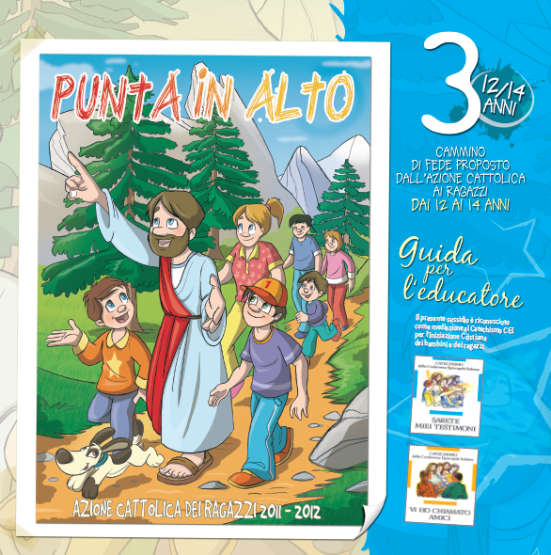 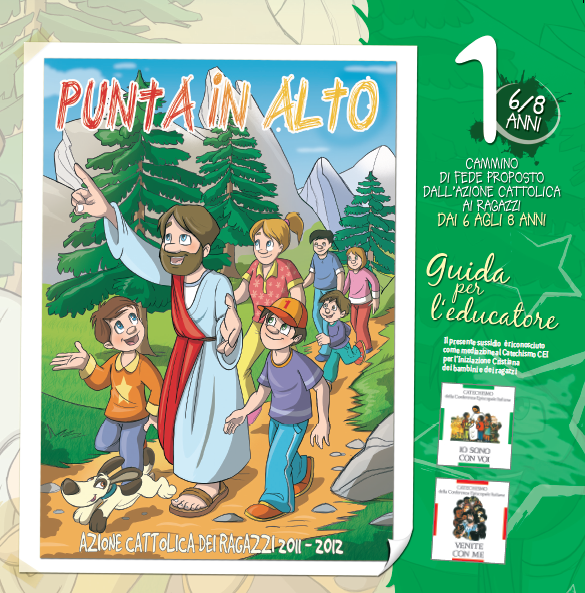 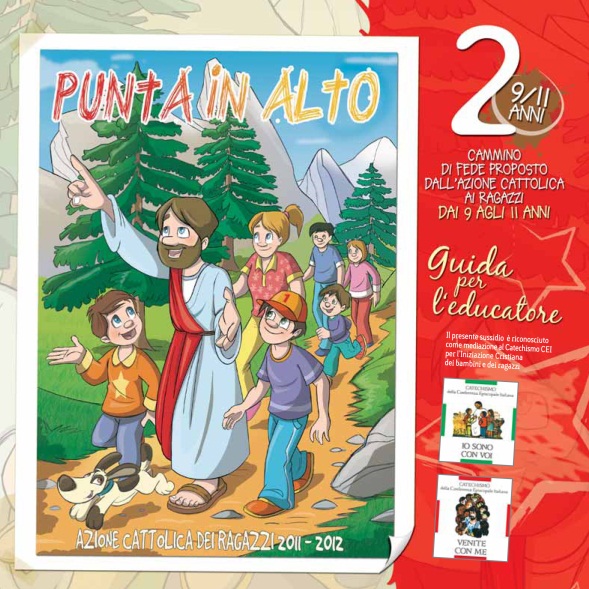 LE GUIDE D’ARCO - 1
PER UNA PROPOSTA FORMATIVA SEMPRE PIÙ COMPLETA
La prima parte della guida contiene le pagine fondamentali per la formazione di base di un educatore, anche se non esauriscono la preparazione globale a cui ciascuno è chiamato e che dovrebbe tener conto degli strumenti formativi propri di un educatore… 
Lo studio della proposta Bella è l'Acr nella sua integralità
Il Progetto Formativo
I principali documenti conciliari (LG, GS, DV, SC)
Il documento di base e la nota dell'ufficio catechistico
I documenti pastorali, oltre ad una partecipazione piena alla vita della comunità parrocchiale/diocesana.
LE GUIDE D’ARCO - 2
PER UNA PROPOSTA FORMATIVA SEMPRE PIÙ COMPLETA
La prima parte della guida di arco è organizzata in 4 parti:
il perché
il come
il metodo
il cammino 2011-2012
LE GUIDE D’ARCO - 3
PER UNA PROPOSTA FORMATIVA SEMPRE PIÙ COMPLETA
Il Perchè 
Le finalità del cammino Acr 
Il cammino Acr come cammino di Iniziazione Cristiana 
Il Come
La centralità della persona
La dimensione esperienziale
La scelta associativa
Il Metodo
La dinamica formativa (domande di vita, atteggiamenti, la ciclicità delle categorie)
Un itinerario a tre dimensioni: Catechesi, Liturgia, Carità
IL CAMMINO DEI PICCOLISSIMI - 1
PER UNA PROPOSTA FORMATIVA SEMPRE PIÙ COMPLETA
Il cammino annuale qui proposto si articola intorno a sei schede operative pensate per sostenere il cammino dei gruppi ”piccolissimi”; esse si riferiscono ad alcune tematiche particolarmente vicine alla realtà vissuta da questi piccoli ed ispirate dal Catechismo per i fanciulli “Lasciate che i bambini vengano a me”.
IL CAMMINO DEI PICCOLISSIMI - 2
PER UNA PROPOSTA FORMATIVA SEMPRE PIÙ COMPLETA
Queste schede tematiche hanno il seguente sviluppo:
Io e la montagna
Io e la famiglia
Io e il Natale
Io e la festa
Io e la comunità
Io e la Pasqua
Io e il mondo
IL CAMMINO DEI PICCOLISSIMI - 3
PER UNA PROPOSTA FORMATIVA SEMPRE PIÙ COMPLETA
Ogni scheda è strutturata su tre diversi momenti d’incontro: 
INCONTRO CON UNA STORIA 
INCONTRO CON UN TESTIMONE 
INCONTRO CON LA PAROLA DI DIO
IL CAMMINO DEI PICCOLISSIMI - 4
PER UNA PROPOSTA FORMATIVA SEMPRE PIÙ COMPLETA
Al termine di ogni scheda viene proposto un box liturgico che propone un approfondimento per l’educatore e alcune attività per i piccolissimi. I temi scelti vogliono gradualmente aiutare i piccolissimi a partecipare alla preghiera, alle azioni liturgiche e all’eucaristia e a crescere nella conoscenza e nella capacità di apprezzare e vivere la ricchezza dell’anno, dei segni e dei simboli liturgici.
L’AGENDA DELL’EDUCATORE
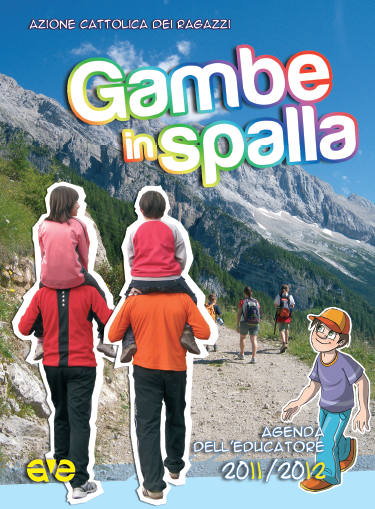 L’AGENDA DELL’EDUCATORE - 1
PER UNA PROPOSTA FORMATIVA SEMPRE PIÙ COMPLETA
Questo strumento vuole aiutare l'educatore a riflettere sempre più profondamente sul servizio educativo a cui è chiamato, a motivarlo partendo dall’ascolto della Parola, a sostenerlo con lo studio personale e nel gruppo educatori 
L'Agenda è uno strumento per la formazione personale dell'educatore, ma nulla toglie che proprio dalle tematiche proposte e dai vari spunti presenti in essa, si possano "costruire" degli incontri per la formazione del gruppo degli educatori.
L’AGENDA DELL’EDUCATORE - 2
PER UNA PROPOSTA FORMATIVA SEMPRE PIÙ COMPLETA
Nella prima parte ci sono una serie di approfondimenti,che aiuteranno l'educatore ad orientarsi meglio all’interno dei contenuti della proposta formativa Acr 2008/2009 e che chiariscono la domanda di vita, la categoria e il brano biblico, l’iniziativa annuale. 
Alla fine di questa sezione abbiamo inserito una ricca scheda bibliografica in cui ci sono una serie di spunti di lettura sia per l' educatore che per i ragazzi, legati alla tematica annuale e ai contenuti di ciascuna fase temporale.
L’AGENDA DELL’EDUCATORE - 3
PER UNA PROPOSTA FORMATIVA SEMPRE PIÙ COMPLETA
Nella seconda parte ogni fase è suddivisa in quattro schede: sulle tracce dei ragazzi (approfondimento della domanda di vita); in ascolto della Parola di Dio (approfondimento della categoria e del brano biblico); per essere educatori (approfondimento con taglio educativo); spiritualità dell’educatore (un’occasione per fermarsi a riflettere e pregare un pò).
L’AGENDA DELL’EDUCATORE - 4
PER UNA PROPOSTA FORMATIVA SEMPRE PIÙ COMPLETA
Ogni scheda avrà un contributo articolato sull’argomento, degli spunti di riflessione e delle proposte bibliografiche per approfondire i contenuti trattati. Segue in ultimo una scheda per la verifica, tappa importante per analizzare il lavoro fatto e programmare il successivo.
Anche quest’anno, nell’agenda dell’educatore si trova una scheda per la programmazione in ACR che vuole aiutare gli educatori a programmare l’itinerario formativo per i ragazzi in maniera puntuale e ordinata.
IL FORMATO FAMIGLIA
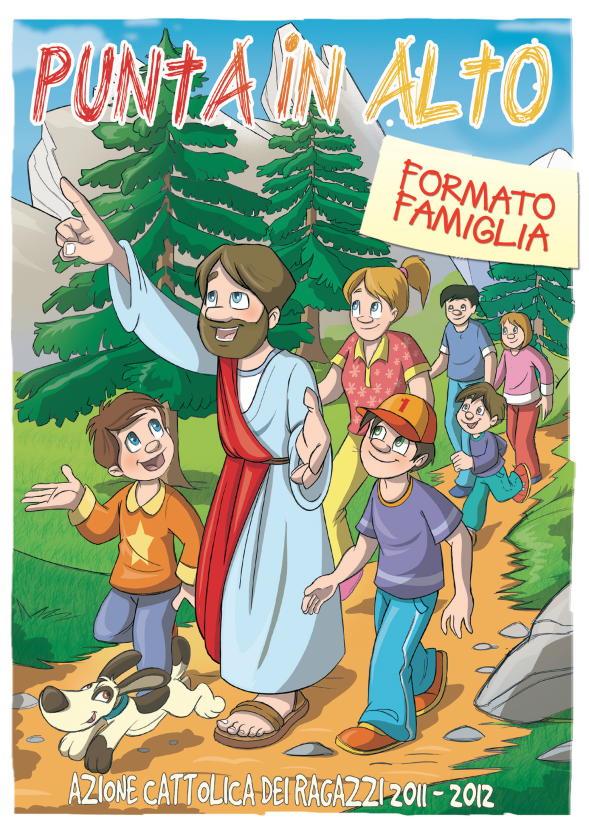 IL FORMATO FAMIGLIA - 1
PER UNA PROPOSTA FORMATIVA SEMPRE PIÙ COMPLETA
Questo sussidio nasce dalla collaborazione di genitori ed educatori, adulti e giovani di Azione Cattolica, che nella comune passione educativa, si spendono nel servizio per la crescita di fede dei bambini e dei ragazzi.
Il sussidio contiene:
un approfondimento del brano biblico di quest’anno, che può aiutare a concretizzare la Parola di Dio nella vita di ogni famiglia;
una scheda che aiuta a riflettere sul valore della famiglia, come esperienza di Chiesa;
IL FORMATO FAMIGLIA - 2
PER UNA PROPOSTA FORMATIVA SEMPRE PIÙ COMPLETA
quattro schede che contengono uno spazio di riflessione per voi genitori, stimolato dagli atteggiamenti e dalle domande che i ragazzi matureranno durante l’anno, una sintesi dei contenuti, che racchiudono il percorso per i bambini e i ragazzi, e dei suggerimenti di alcuni impegni concreti da vivere con i vostri figli;
delle indicazioni utili per le famiglie del piccolissimi per aiutare i bambini ad interiorizzare ancora di più i contenuti delle sette schede che scandiscono il loro cammino.
IL FORMATO FAMIGLIA - 3
PER UNA PROPOSTA FORMATIVA SEMPRE PIÙ COMPLETA
UN CAMMINO CON LA FAMIGLIA
Quest’anno è possibile scaricare dal sito www.acr.azionecattolica.it un itinerario per i genitori strutturato in 4 schede, una per fase temporale, che approfondisce i contenuti del cammino dei ragazzi, riletti  in base all’esperienza genitoriale e di adulti. In ogni scheda c’è un riferimento  all’atteggiamento della fase, ai contenuti del cammino dei ragazzi e un brano biblico tratto dal vangelo di Matteo. L’incontro diretto con la Parola, attraverso un’attività di confronto, ha lo scopo di far incontrare i genitori  con le Parola.
IL FORMATO FAMIGLIA - 4
PER UNA PROPOSTA FORMATIVA SEMPRE PIÙ COMPLETA
Ciascuna scheda è strutturata in quattro passi:
Interroghiamoci per un’analisi personale e di coppia sull’argomento dell’incontro;
dalla vita alla Parola  per un incontro personale con la Parola di Dio;
dalla parola alla vita nuova per tradurre in piccoli impegni concreti ciò che la Parola ha suggerito al cuore di ciascuno;
la preghiera di lode e di ringraziamento.
IL FORMATO FAMIGLIA - 5
PER UNA PROPOSTA FORMATIVA SEMPRE PIÙ COMPLETA
Al di là di tecniche e modalità, è fondamentale che l’esperienza che si offre ai genitori dei ragazzi li faccia sentire inseriti in una comunità cristiana che si prende cura di loro, accogliendo le loro vite e le loro esperienze familiari anche quando queste sono segnate da sofferenza, situazioni irregolari o difficili.
IL FORMATO FAMIGLIA - 6
PER UNA PROPOSTA FORMATIVA SEMPRE PIÙ COMPLETA
Infatti, come il Progetto Formativo ci ricorda, “ciò che lascia un’impronta nella vita delle persone è il clima in cui sono cresciute; i valori che hanno respirato; le esperienze in cui sono state coinvolte. C’è, accanto ad un’azione formativa intenzionale e strutturata, un’incisiva azione formativa che passa attraverso la vita, le sue relazioni, le sue priorità, le sue provocazioni” (cf PF p.96).
IL FORMATO FAMIGLIA - 7
PER UNA PROPOSTA FORMATIVA SEMPRE PIÙ COMPLETA
L’AC ha nella cura delle relazioni il suo grande punto di forza: perciò è importante che oltre alla preparazione degli incontri, ci si dedichi a costruire  relazioni autentiche che sostengano la famiglia con stile di Dio, che si fa cercatore attento di ogni uomo nell’ordinarietà della vita.
GLI ITINERARI DI SPIRITUALITà - 1
PER UNA PROPOSTA FORMATIVA SEMPRE PIÙ COMPLETA
OBIETTIVI: 
Curare la dimensione della vita spirituale dei ragazzi; 
Offrire una particolare occasione ai ragazzi di ascolto profondo della Parola di Dio, di 
riflessione su se stessi e sulla propria vita di fede; 
Far vivere delle esperienze di incontro con il Signore nella preghiera e nel silenzio per far scoprire ai ragazzi la bellezza di una vita vissuta in compagnia di Gesù;
GLI ITINERARI DI SPIRITUALITà - 2
PER UNA PROPOSTA FORMATIVA SEMPRE PIÙ COMPLETA
Aiutare i ragazzi a prendere a cuore la dimensione della spiritualità nella vita di ogni giorno, cercando di concretizzare la possibilità di una regola di vita spirituale a loro misura; 
Curare la dimensione “comunitaria” con cui accostarsi alla Parola di Dio, nello stile della fraternità e della condivisione di un percorso sulla Parola e di un’esperienza.
GLI ITINERARI DI SPIRITUALITà - 3
PER UNA PROPOSTA FORMATIVA SEMPRE PIÙ COMPLETA
Lectio: Che io veda di nuovo
Week-end: Una sola cosa ti manca
Ritiro: Il canto del Magnificat
Sussidio Avvento 6/10: I miei occhi hanno visto
Sussidio Avvento 11/14: Avrai gioia ed esultanza
Sussidio Quaresima 6/10: Si alzò e lo segui
Sussidio Quaresima 11/14: Ho visto il Signore

In più: Sussidio di spiritualità di avvento e quaresima per i piccolissimi e lectio divina per i pisscolissimi scaricabili dal sito.
IL CAMPO SCUOLA - 1
PER UNA PROPOSTA FORMATIVA SEMPRE PIÙ COMPLETA
In continuità con il percorso vissuto durante l’anno, il campo-scuola costituisce un’ulteriore e significativa occasione per i ragazzi per fare esperienza di sequela e a scegliere di camminare con Gesù sulle strade della vita.
Il sussidio del campo VENITE E VEDRETE, infatti, completa e arricchisce la proposta formativa del 2011-12. Quest’anno, i ragazzi saranno accompagnati dalla figura di Giovanni, il discepolo che Egli amava, il prediletto. La sua presenza costante accanto a Gesù nei momenti significativi della sua vita, fa di lui testimone di fedeltà nel rapporto unico che vive con il Signore seguendolo sul Tabor, sul Monte degli Ulivi, sul Calvario, luoghi qualificanti nella sua sequela.
IL CAMPO SCUOLA - 2
PER UNA PROPOSTA FORMATIVA SEMPRE PIÙ COMPLETA
Giovanni fa esperienza del grande amore di Dio indicandoci la sua vera identità: Dio è amore, amore che entra nella storia umana attraverso la persona di Gesù Cristo. I ragazzi sono chiamati così a diventare testimoni dell’amore vivendo da discepoli il comandamento nuovo. L’incontro e l’insegnamento dell’apostolo aiutano il ragazzo ad accogliere la sua missione nell’esperienza della Chiesa.
TUTTO IN REGOLA
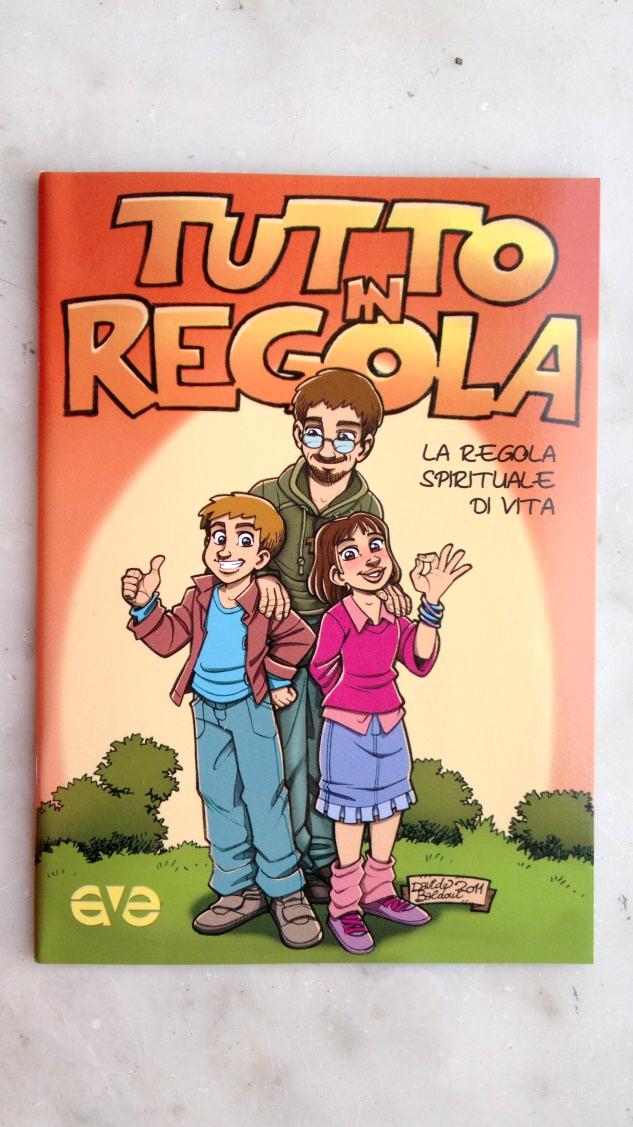 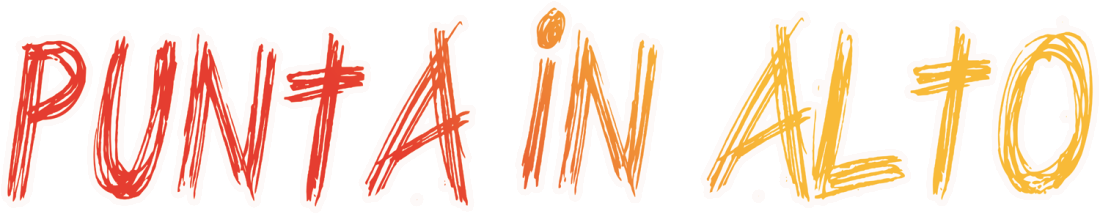 AZIONE CATTOLICA DEI RAGAZZI 2011-2012